Город на Неве
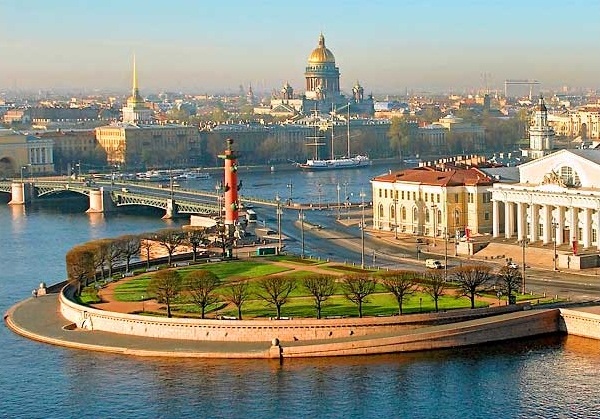 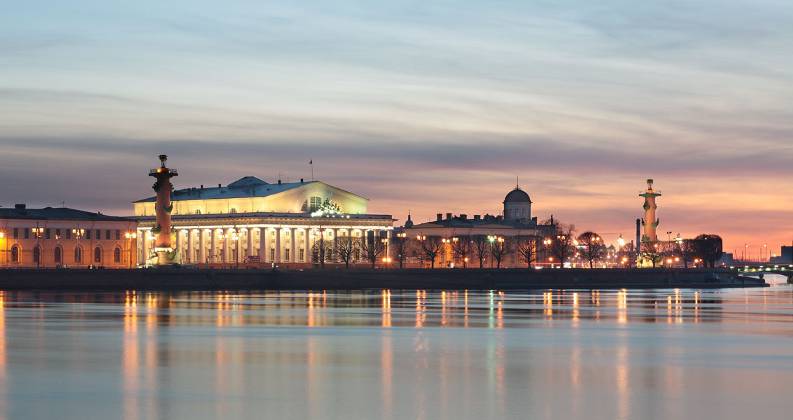 Санкт-Петербург – один из самых красивых городов мира. 
	Он стоит на реке Неве.
Санкт-Петербург 
основал 
Пётр Первый. 

16 мая 1703 года 
в устье реки Невы
 был заложен 
град Петров.
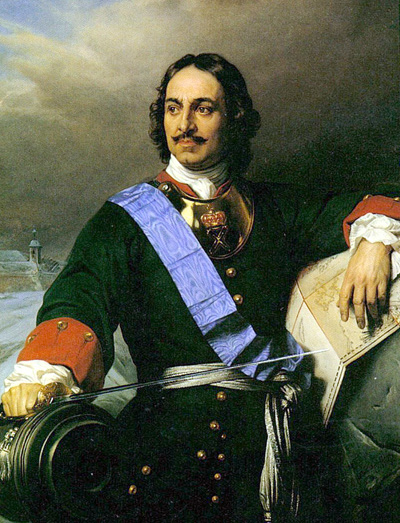 Герб Санкт-Петербурга.
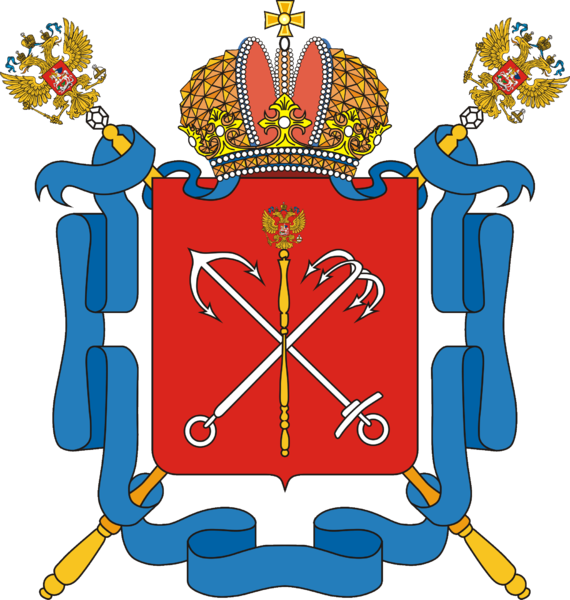 Вспомни, что такое герб?
(Это эмблема города)

2.  Рассмотри герб Санкт-Петербурга и расскажи, что на нём изображено?
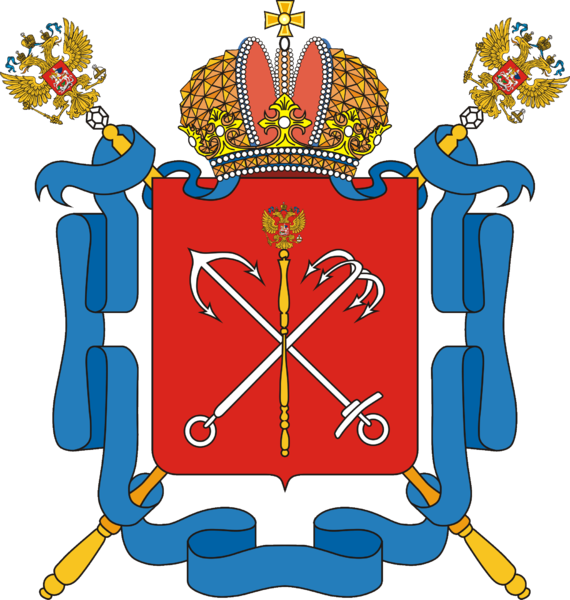 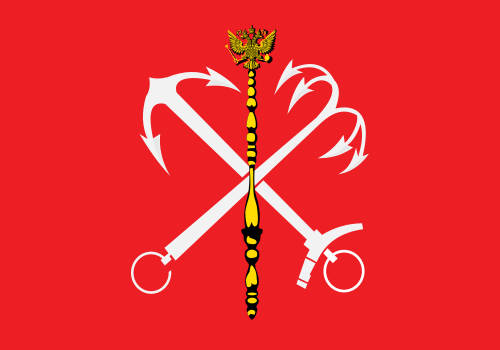 На гербе и флаге Санкт-Петербурга изображены: скипетр как символ столицы и императорской власти, морской якорь как символ морского порта и речной якорь как символ речного порта.
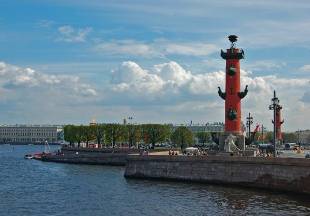 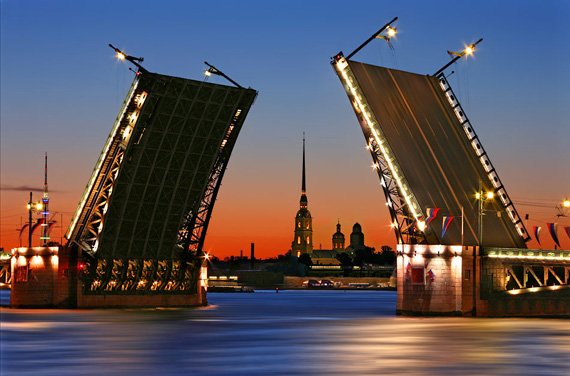 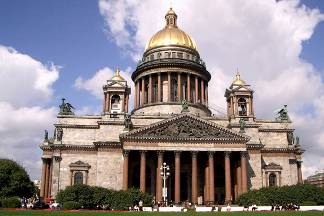 В Санкт-Петербурге очень много достопримечательностей.  Если вы живете в этом городе, то что вас удивило и поразило в нём?
Адмиралтейство строилось как верфь по чертежам, подписанным самим Петром I. Строительство парусных кораблей на Адмиралтейской верфи продолжалось до 1844 года
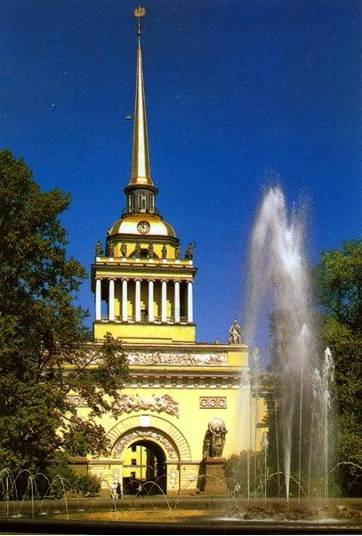 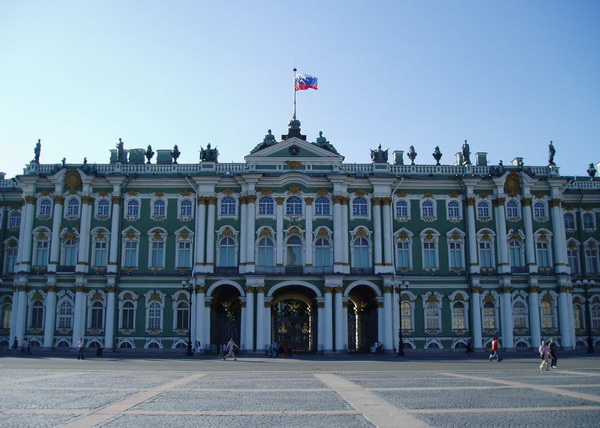 Санкт - Петербург более 200 лет был столицей России. В середине 18 века на набережной Невы был построен Зимний дворец – резиденция русских царей.
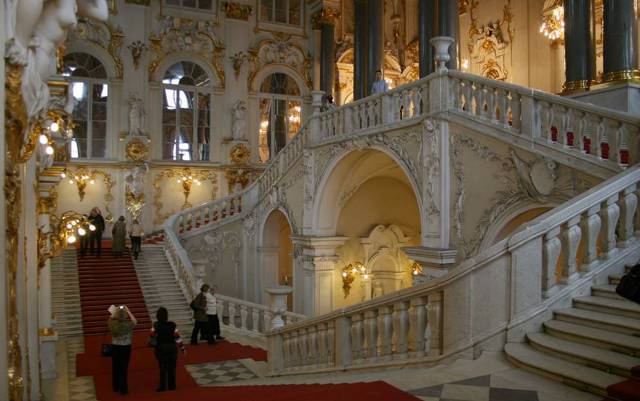 Сейчас там располагается
 	музей Эрмитаж.
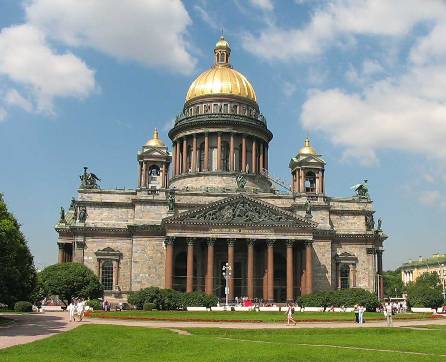 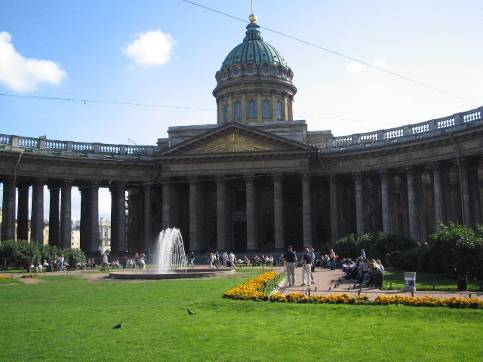 В Санкт- Петербурге много храмов, соборов, церквей. Самые известные - Исаакиевский и Казанский соборы.
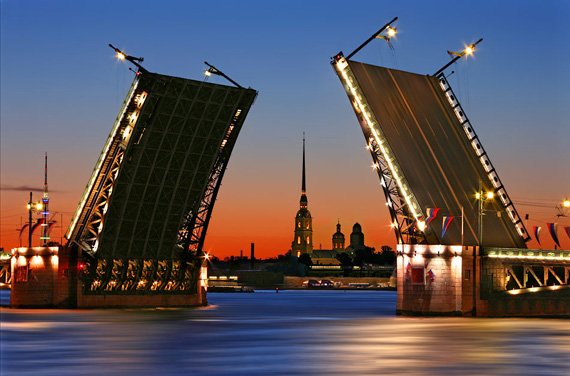 Санкт - Петербург называют Северной 
Венецией. Здесь много рек, каналов, мостов.
Особенно знамениты разводные мосты.
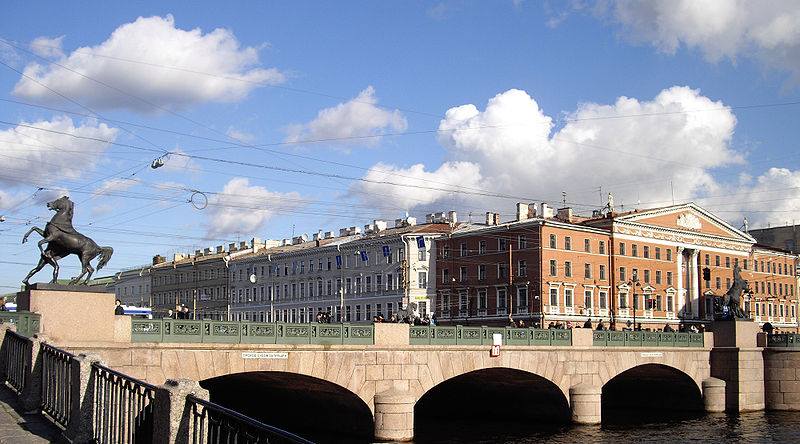 Но достопримечательностями являются не только разводные мосты. Очень известен Аничков мост.
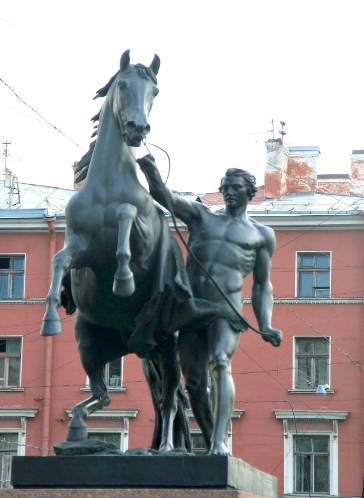 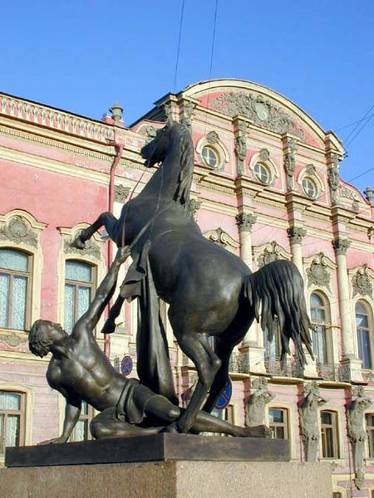 Статуи на мосту изображают 4 разные 
стадии покорения коня.
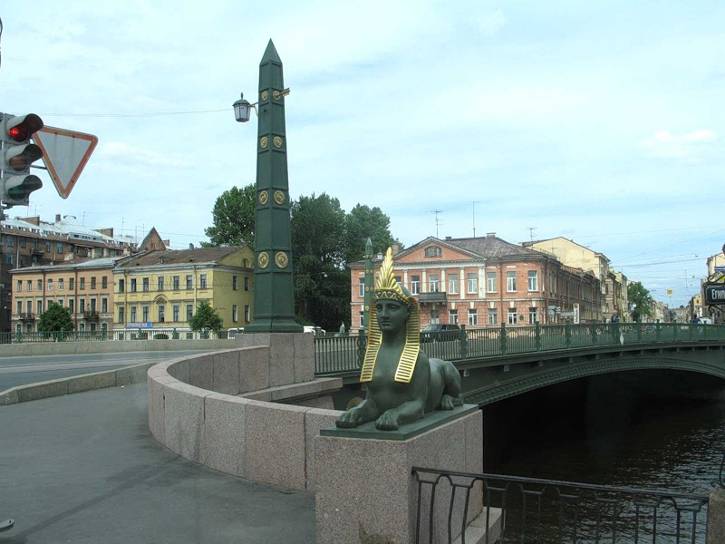 А у Египетского моста вы увидите сфинкса.
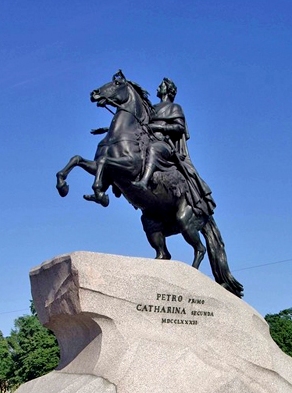 В Санкт–Петербурге несколько памятников Петру I. Одним из символов города считают памятник, поставленный на Сенатской площади по указу императрицы Екатерины II. Чаще его называют Медный всадник.
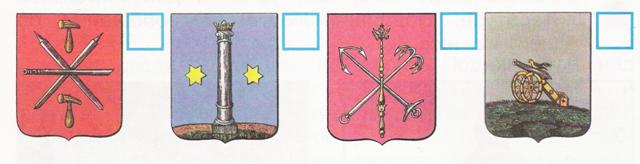 1
4
2
3
Найди герб Санкт-Петербурга.
Презентацию подготовила
 воспитатель 
ГБДОУ №5 Гордеева Л.В